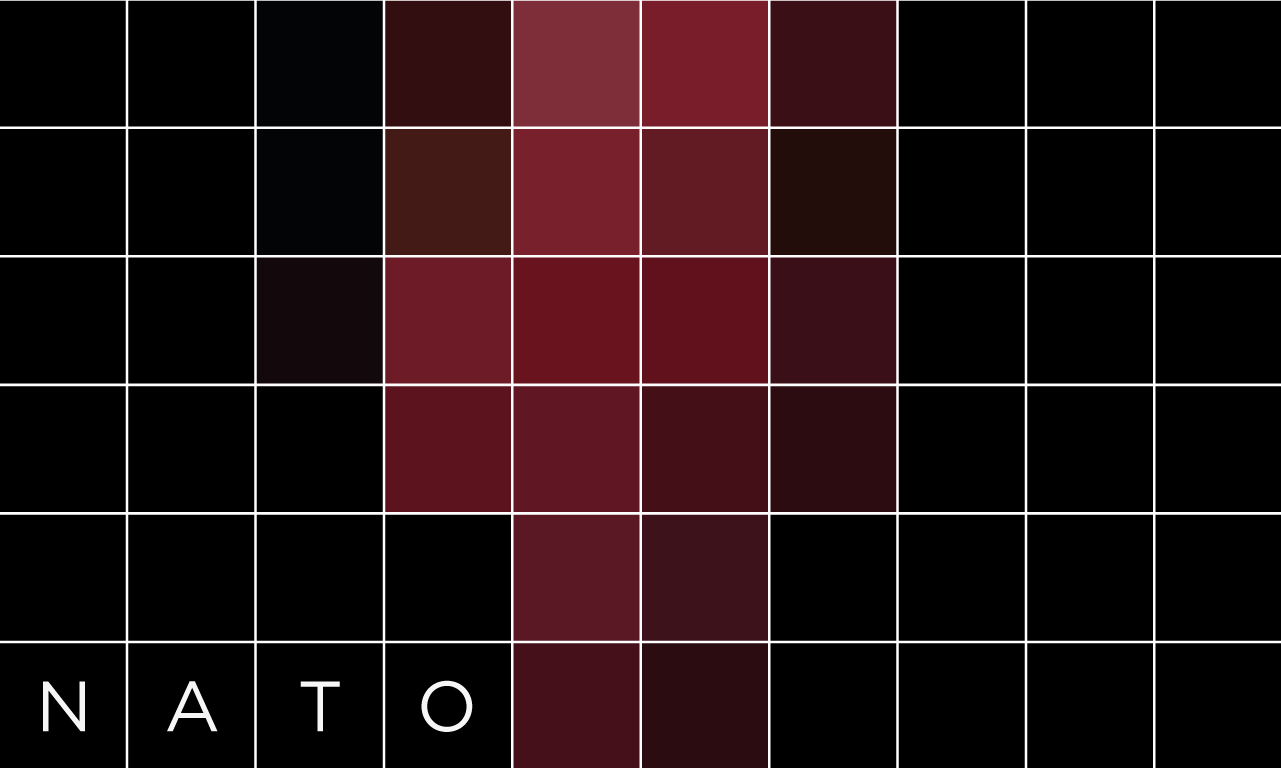 HPA Tech Retreat

21 February, 2017
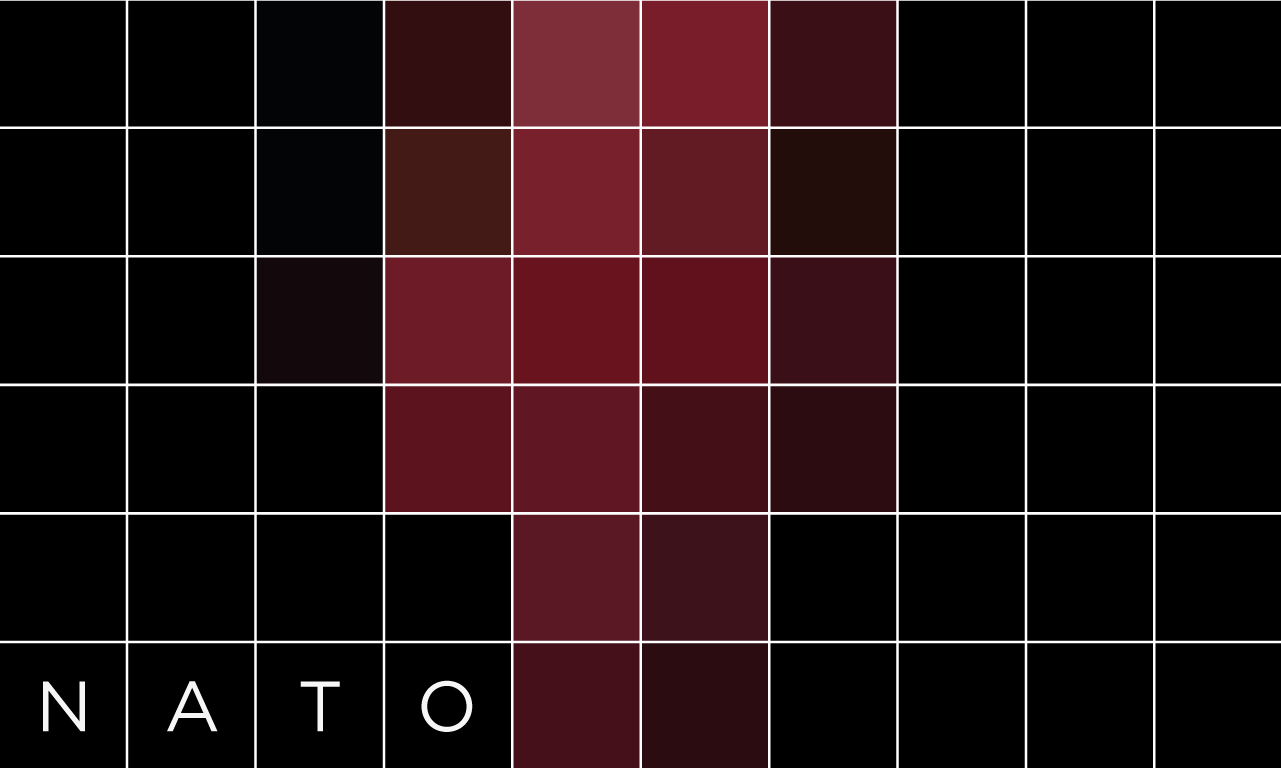 About NATO
NATO: A Global Organization
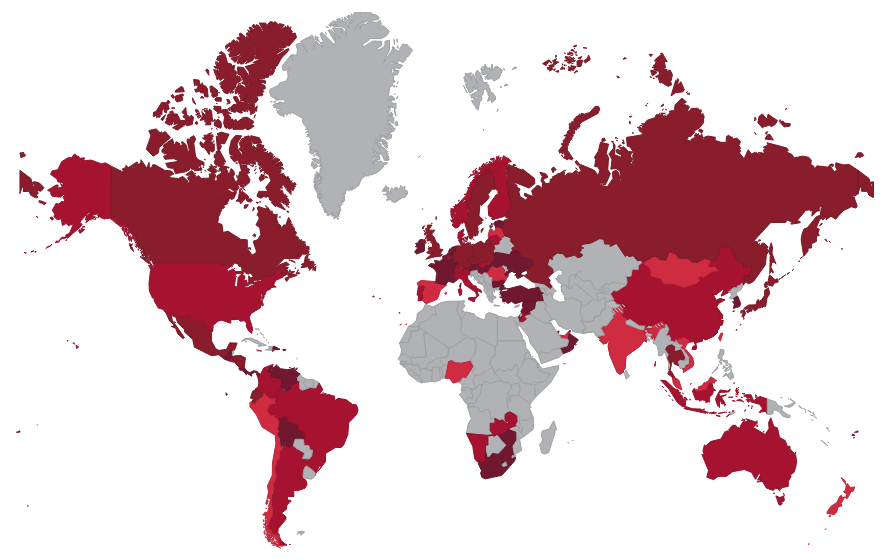 638 COMPANIES
in
89 COUNTRIES
with 
64,957 SCREENS
in
7,149 LOCATIONS
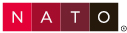 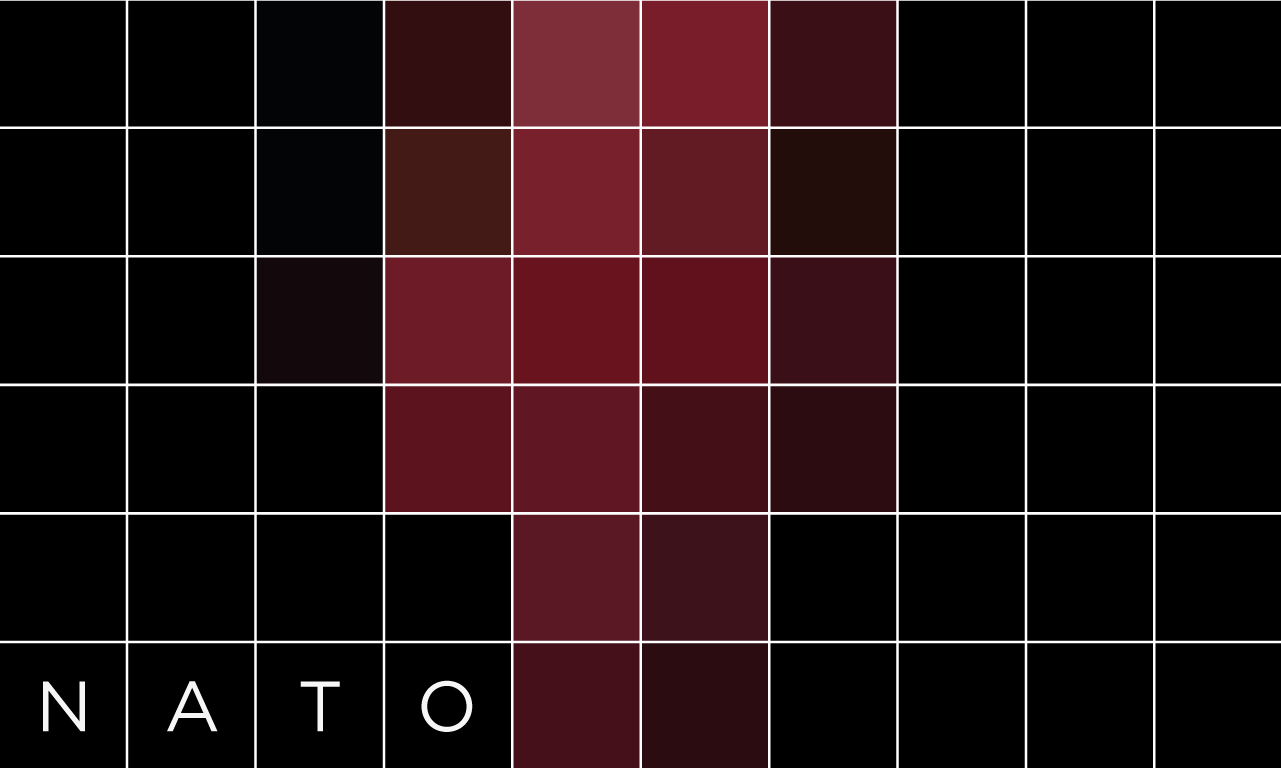 2016 Box Office Overview
2016 Global Box Office Comparison
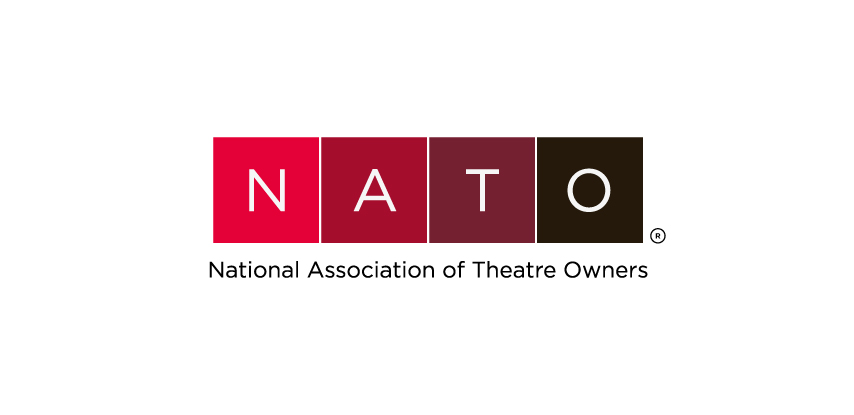 [Speaker Notes: Global Box Office: There’s no “official” number yet…we usually go by what the MPAA says and they may not release that until March. An early estimated released by Deadline.com in January said $38.1 billion, and comScore recently told me $38.8 billion, but don’t attribute that to them publically. I would say this: “Estimates range between $38.1 billion-$38.8 billion. A final figure will be released in March.”]
2016 Domestic Box Office Comparison
2015
2016
+2.13%
Source: comScore
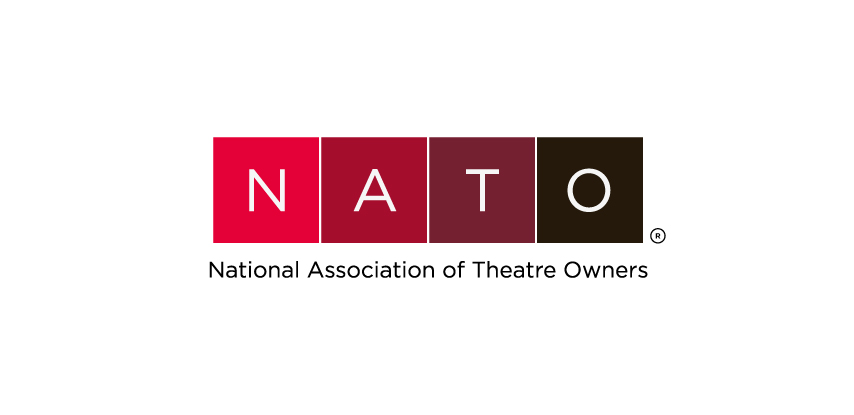 [Speaker Notes: Global Box Office: There’s no “official” number yet…we usually go by what the MPAA says and they may not release that until March. An early estimated released by Deadline.com in January said $38.1 billion, and comScore recently told me $38.8 billion, but don’t attribute that to them publically. I would say this: “Estimates range between $38.1 billion-$38.8 billion. A final figure will be released in March.”]
2001-2016 Domestic/International Box Office
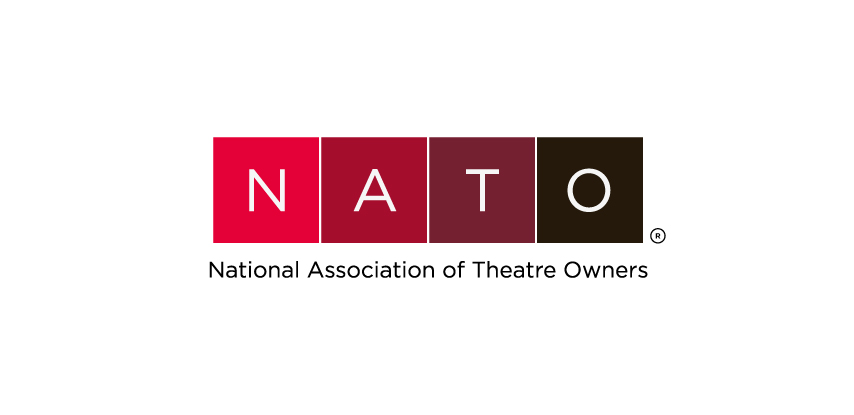 Source: MPAA
[Speaker Notes: Global Box Office: There’s no “official” number yet…we usually go by what the MPAA says and they may not release that until March. An early estimated released by Deadline.com in January said $38.1 billion, and comScore recently told me $38.8 billion, but don’t attribute that to them publically. I would say this: “Estimates range between $38.1 billion-$38.8 billion. A final figure will be released in March.”]
2016 Domestic Admissions Comparison
2015
2016
-.47%
Source: comScore
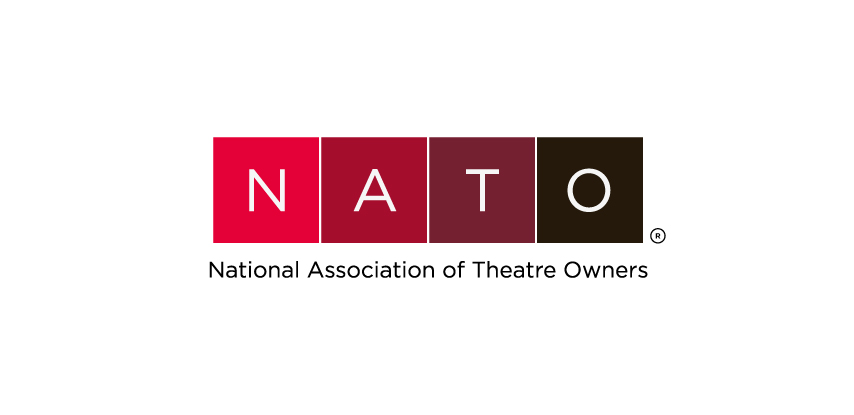 Domestic Box Office Comparison by Quarter
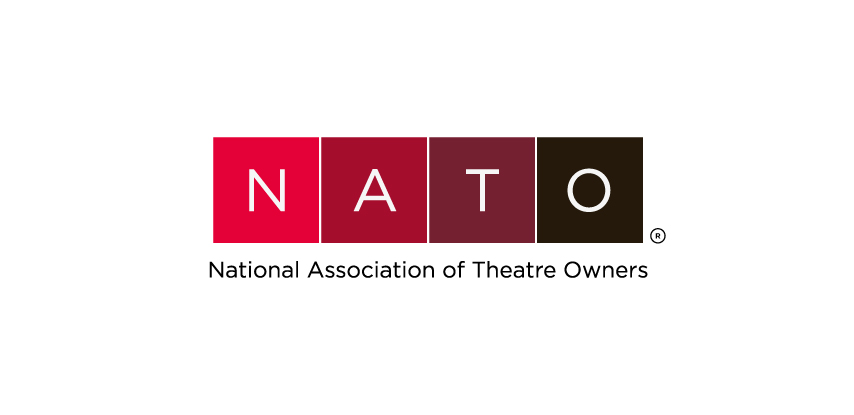 Source: comScore
Average Ticket Price
$8.65
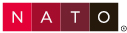 Bottom Line
Exhibition is healthy
Trend is to a full-year “habit” of movie going
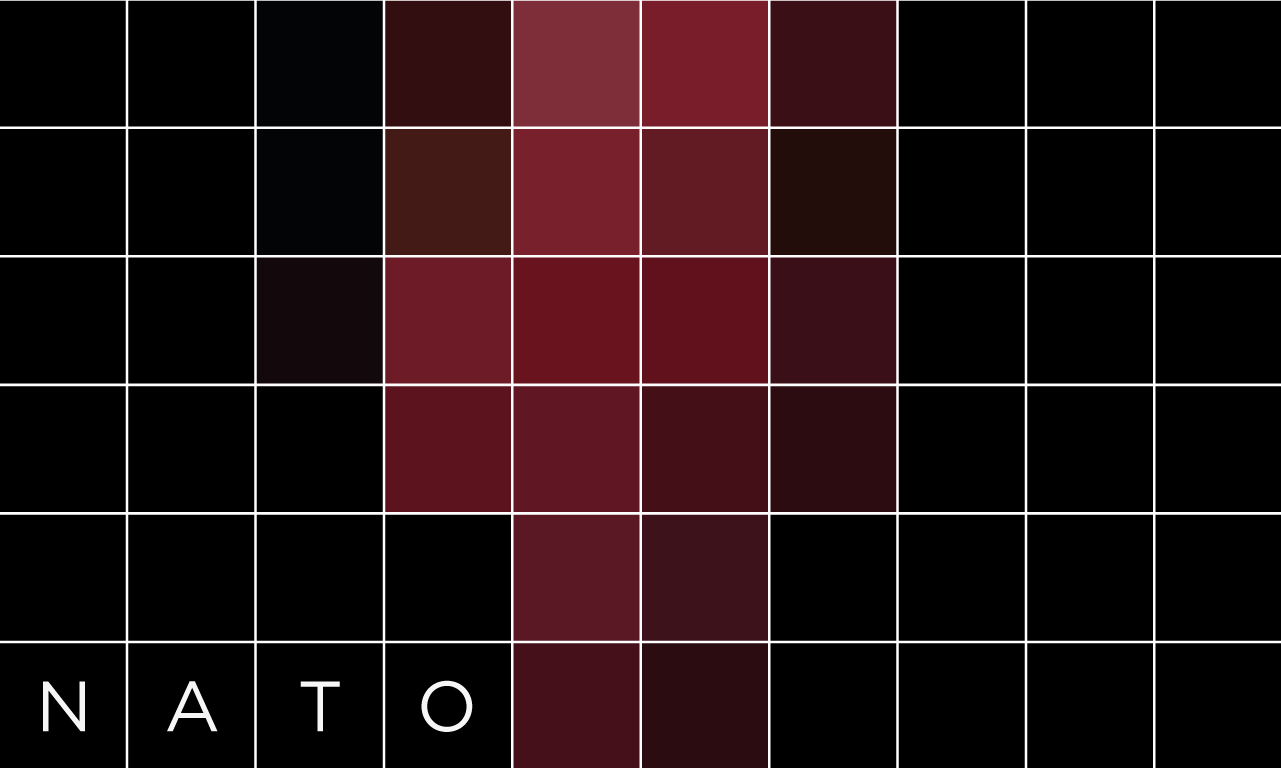 2016 Trends
2016: Percentages of Rated Films
Source: comScore
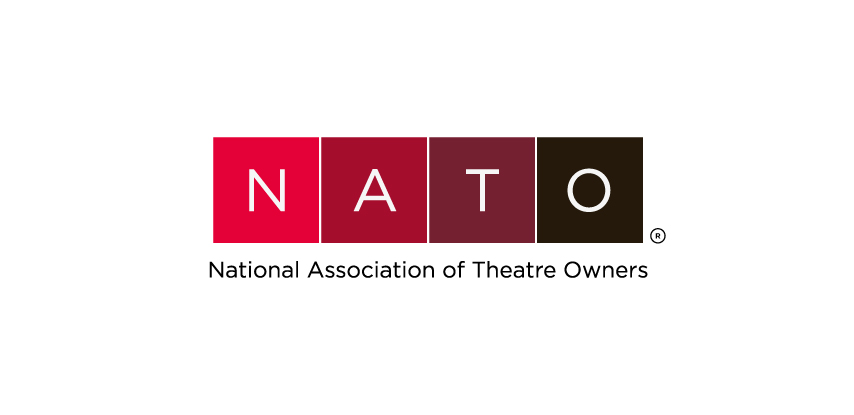 2016: Box Office by Rating
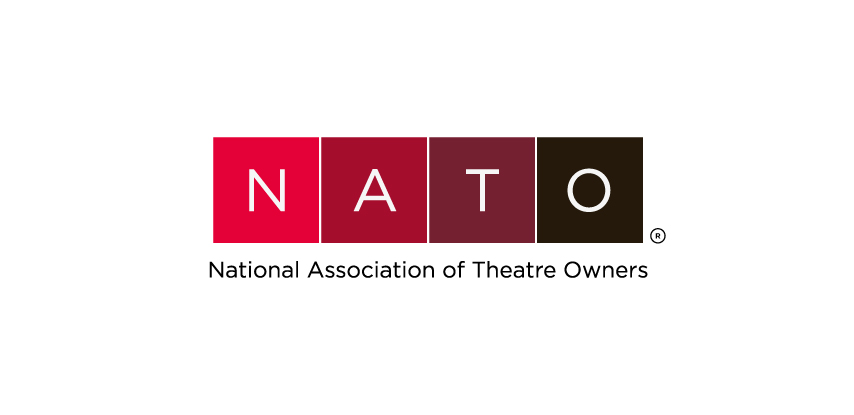 Source: comScore
Domestic vs. International Appeal
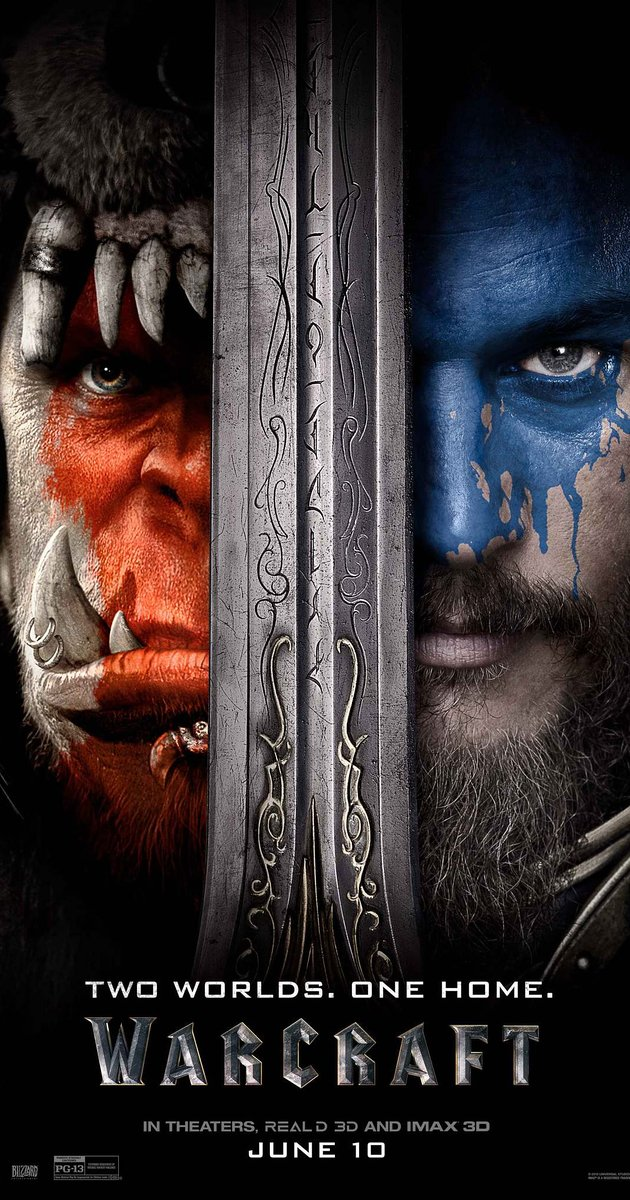 Domestic: $47.4 Million

International: $386.3 Million
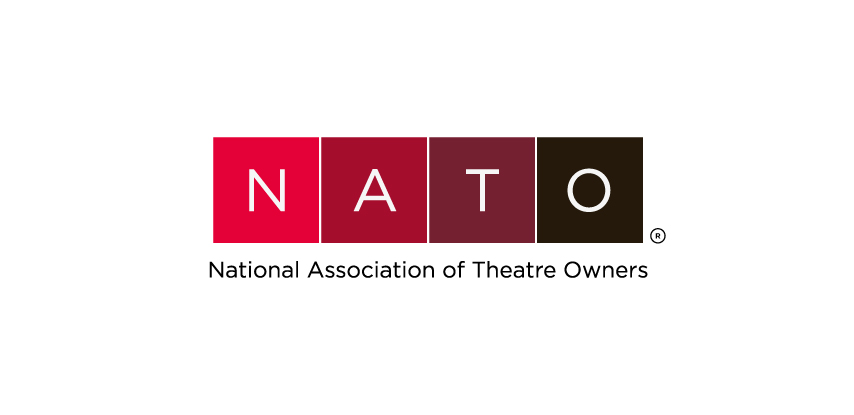 [Speaker Notes: As is often the case with the globalization of our industry, some titles perform much better overseas than they do in N. America. The biggest example from this year: Warcraft $47.4 million domestic/$386.3 million overseas.]
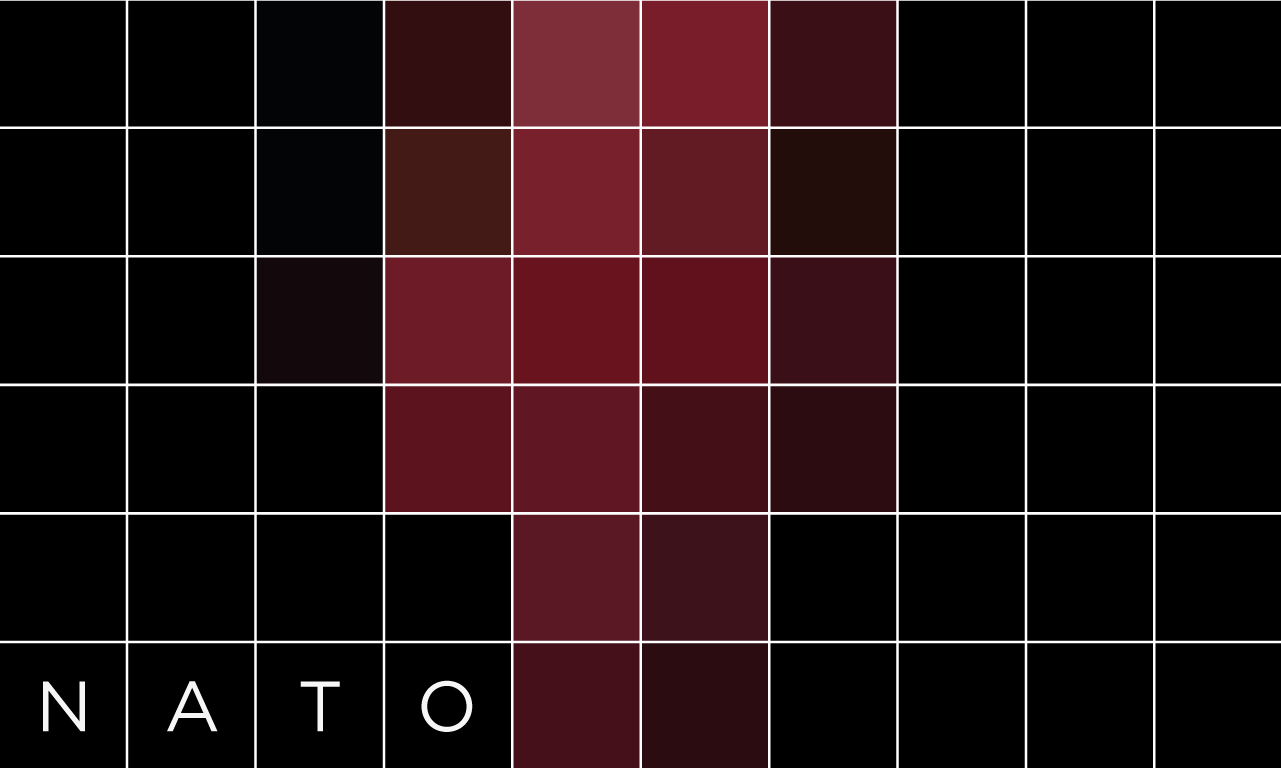 Home Entertainment Window
2004 Domestic B.O. vs. Home Entertainment
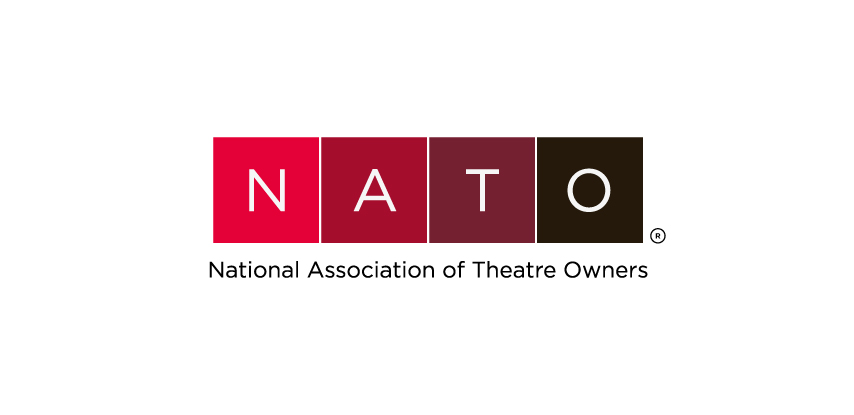 Source: comScore
2016 Domestic B.O. vs. Home Entertainment
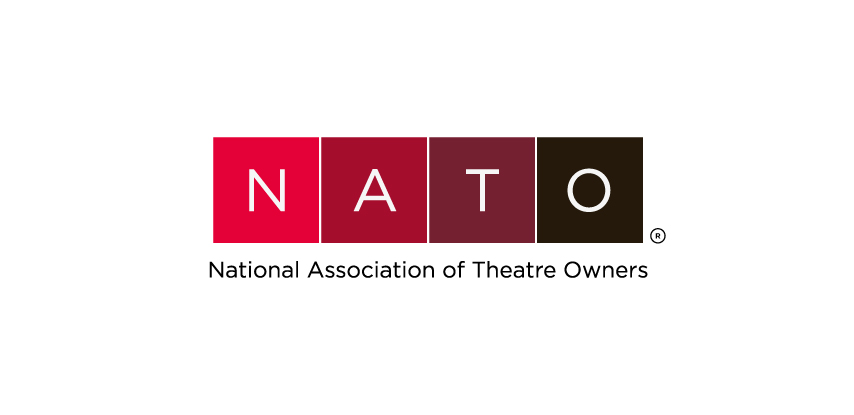 Source: comScore
Upcoming NATO Meetings:
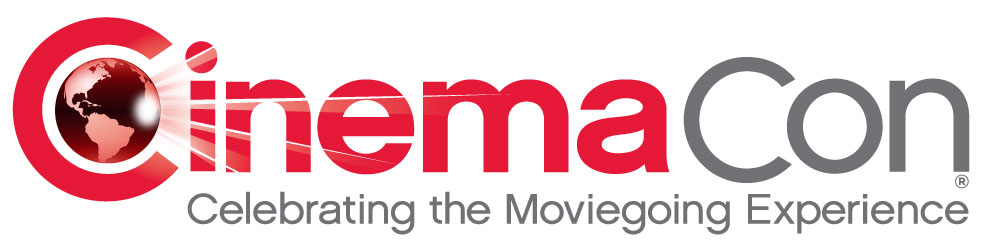 27-30 March 2017
Caesars Palace, Las Vegas
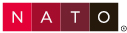 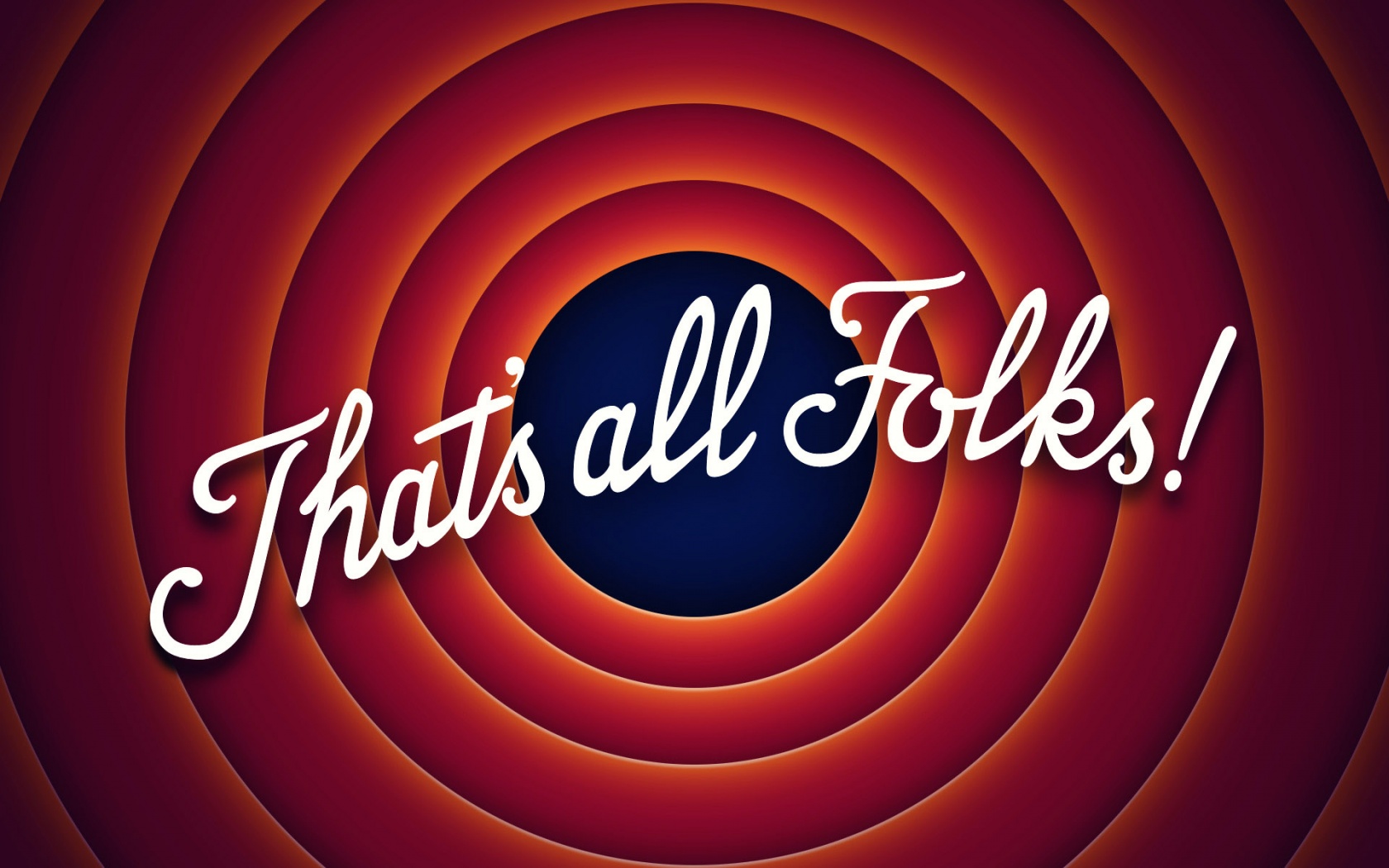